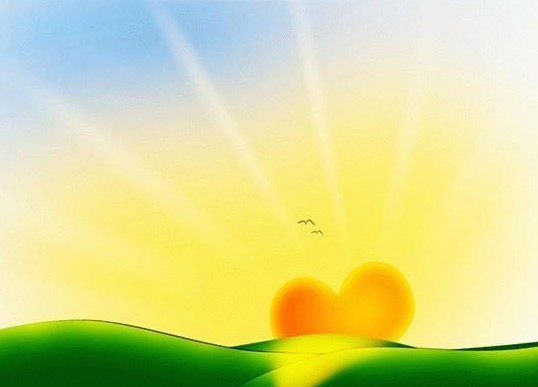 الاثنين                      5.10.2020
تحليل وتركيب مقاطع كلمات بمد الواو (و)

المعلمة: ريم غرة
هيّا نقرأ المقاطع
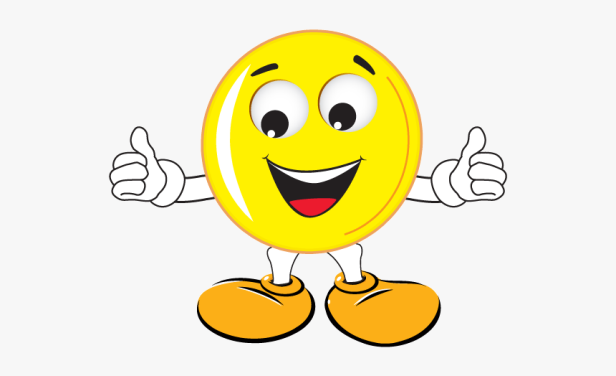 رو 		جِ		ـعـُ		تو		ما
  حُ       كو	       لا	      رِ           وَ
  قا       ني         بِ       ـلـِ          شو
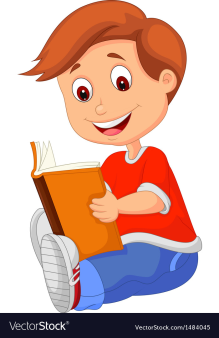 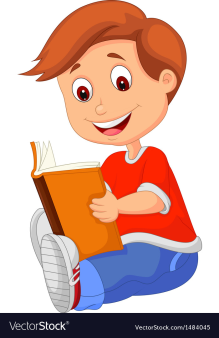 أنا أقرأ كَلمات
سورُ
نورُ
حوتُ
يوسُفَ
فُصولُ
نُمورُ
تَقولُ
يَقودُ
يَزورُ
هيّا نضغط على الرابط ونستمتع بالشرح عن تحليل الكلمات الى مقاطع
https://www.youtube.com/watch?v=W4HIk6Jp35k&feature=emb_logo
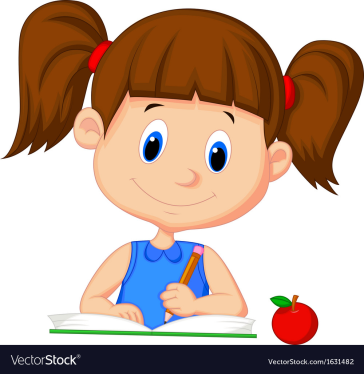 أنا أحلّل إلى مقاطع
سورُ
فولُ
رُ
سو
نُجومُ
جُسورُ
خَروفُ
يَفوزُ
هيّا نَكْتُب المقطع الناقص في الكلمة
قُـ-- دَ
--ـيورَ
خَـ-- فُ
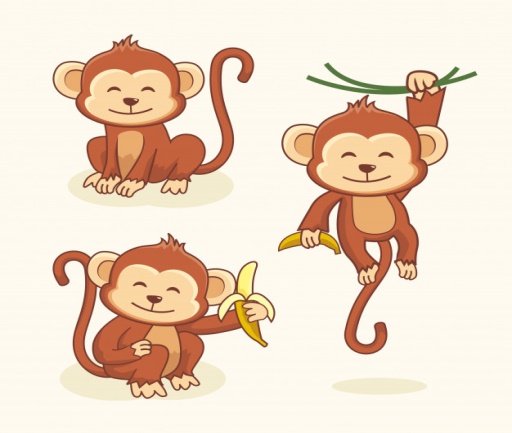 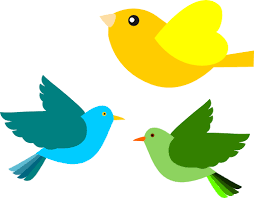 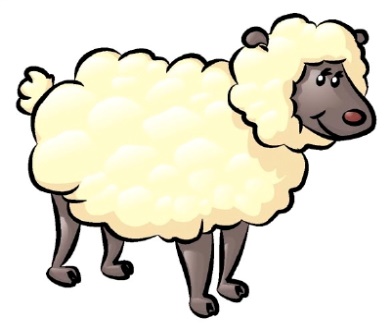 حـُ-- بُ
زُهو--
--ـروسُ
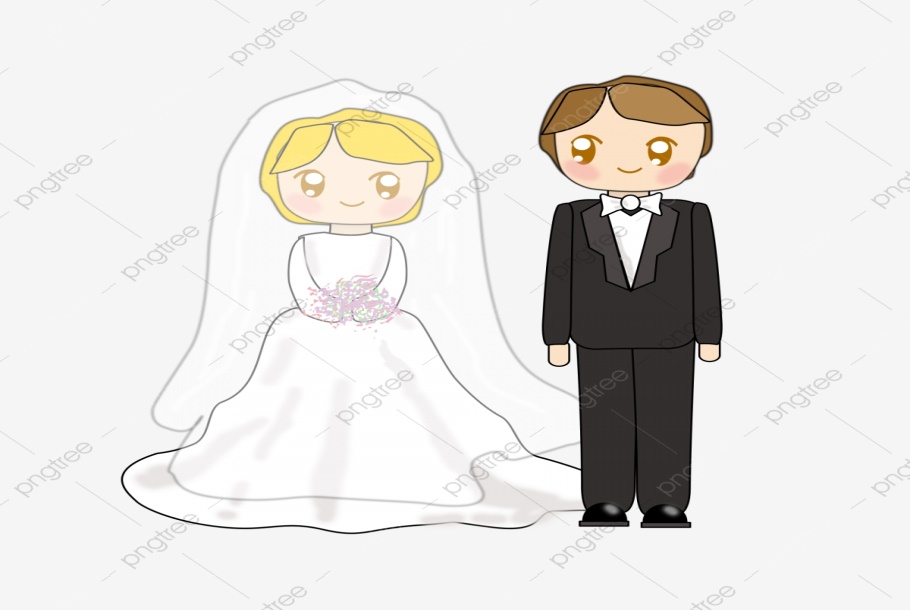 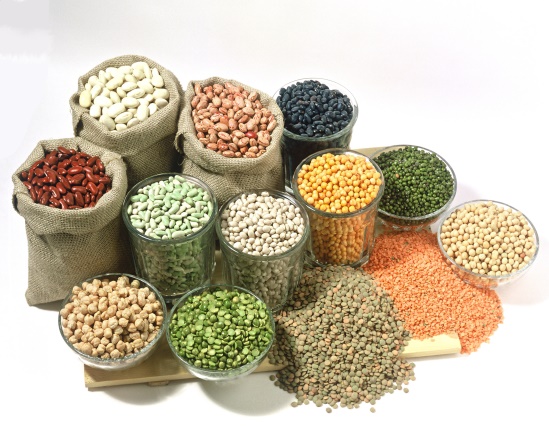 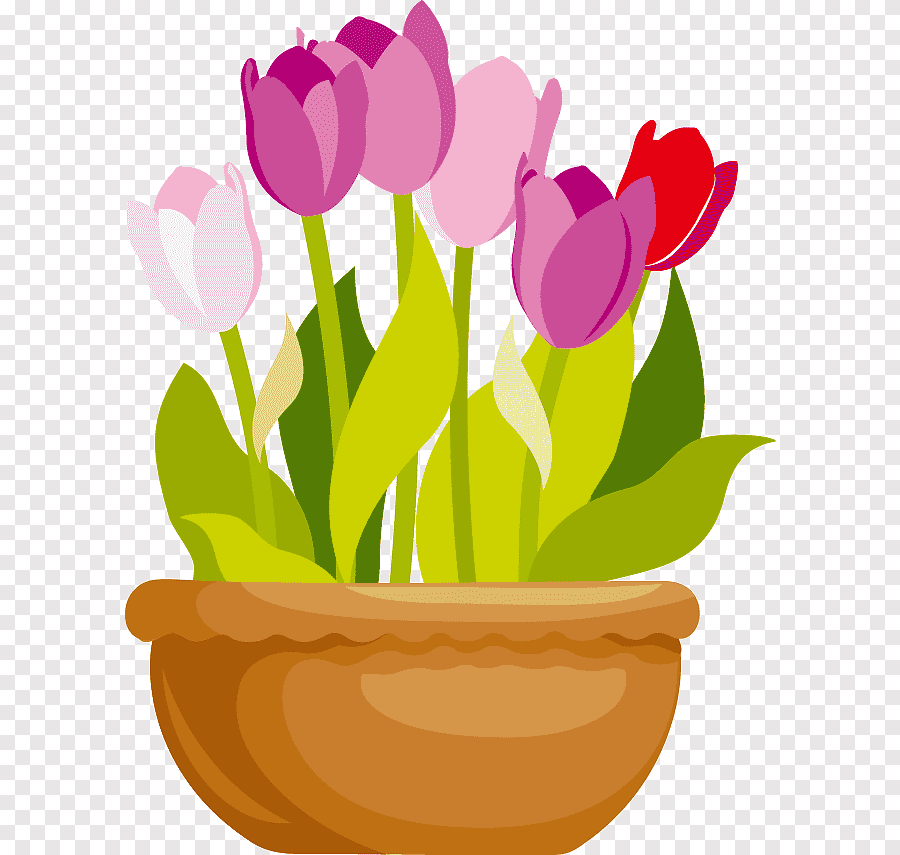 نُلائم الكلمة للصورة
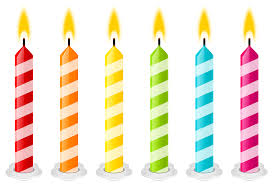 طُيورُ
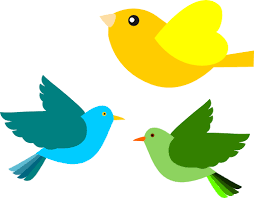 زُهورُ
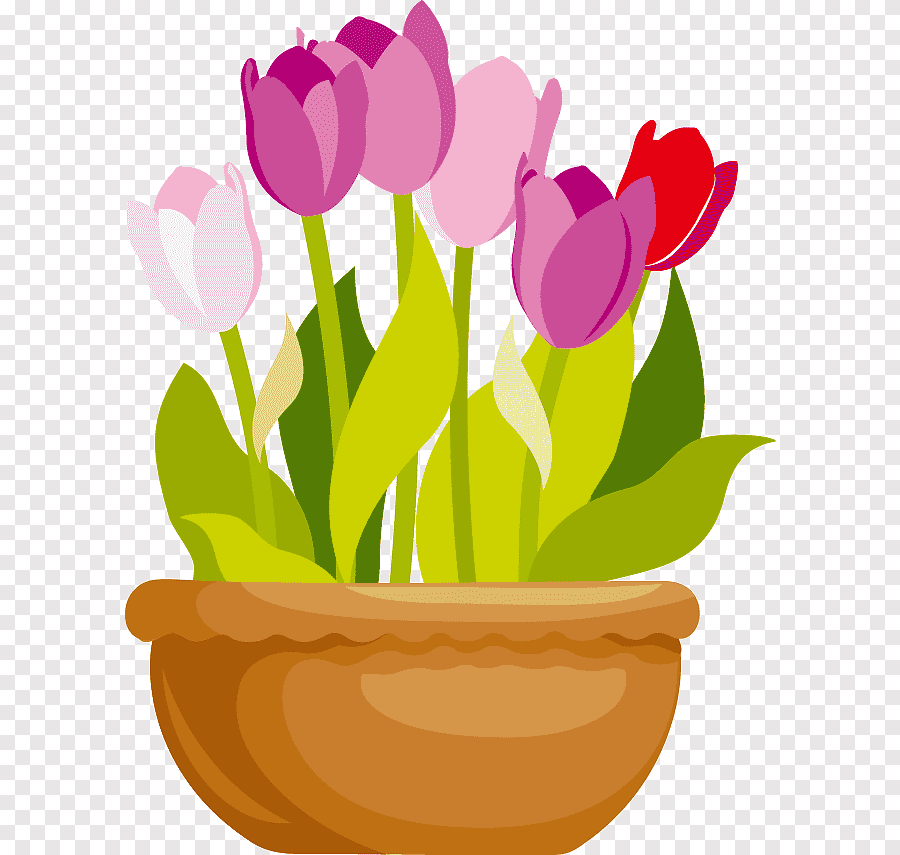 شُموعُ
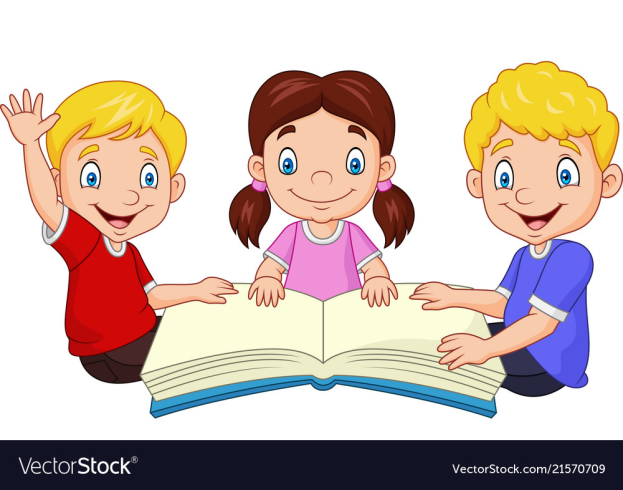 نقرَأُ جُمَلًا
رَوانُ في داري
جَمالُ في داري
سُجودُ في داري
يوسُفُ في داري